Les métiers de l’organisation du  transport et de la logistique
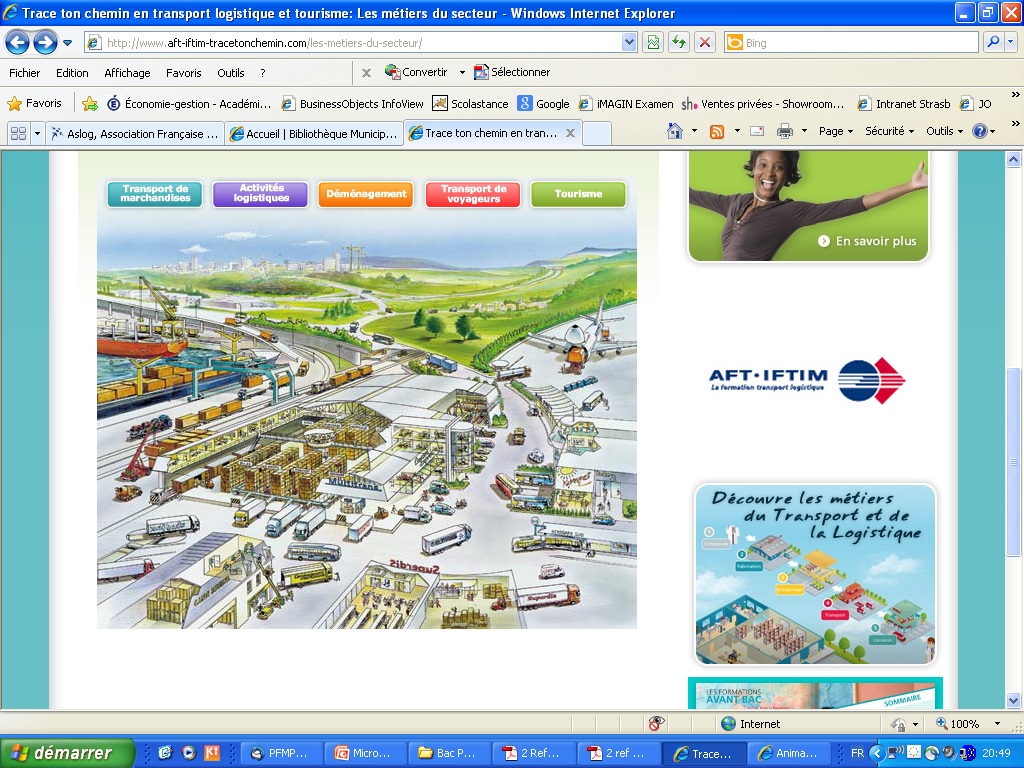 Bac Pro Transport
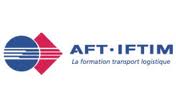 Avec le soutien de >>>
La gestion des flux matériels
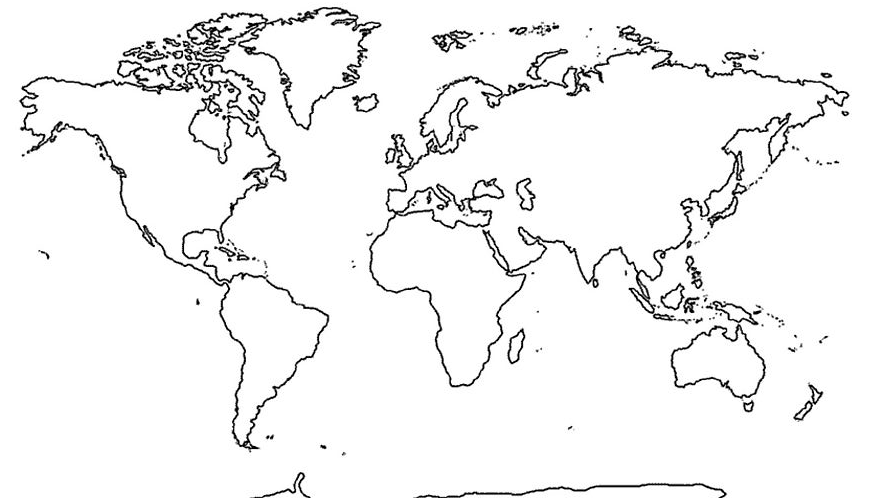 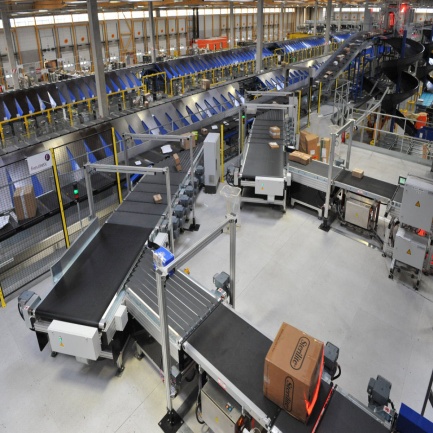 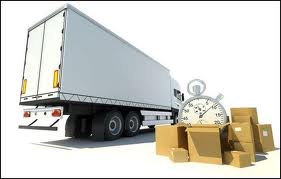 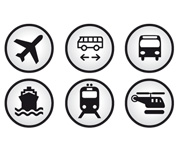 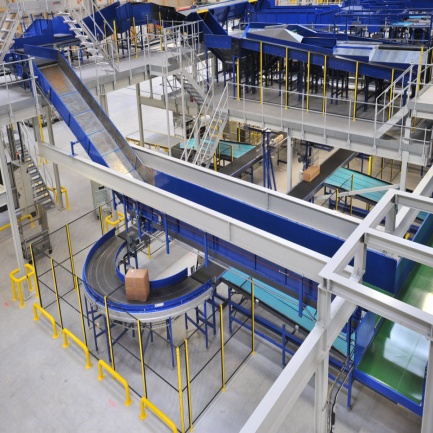 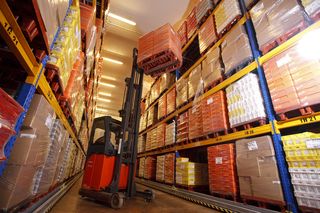 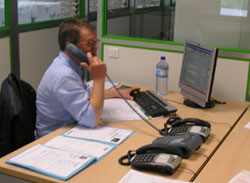 Bac Pro Transport
Les activités de transport
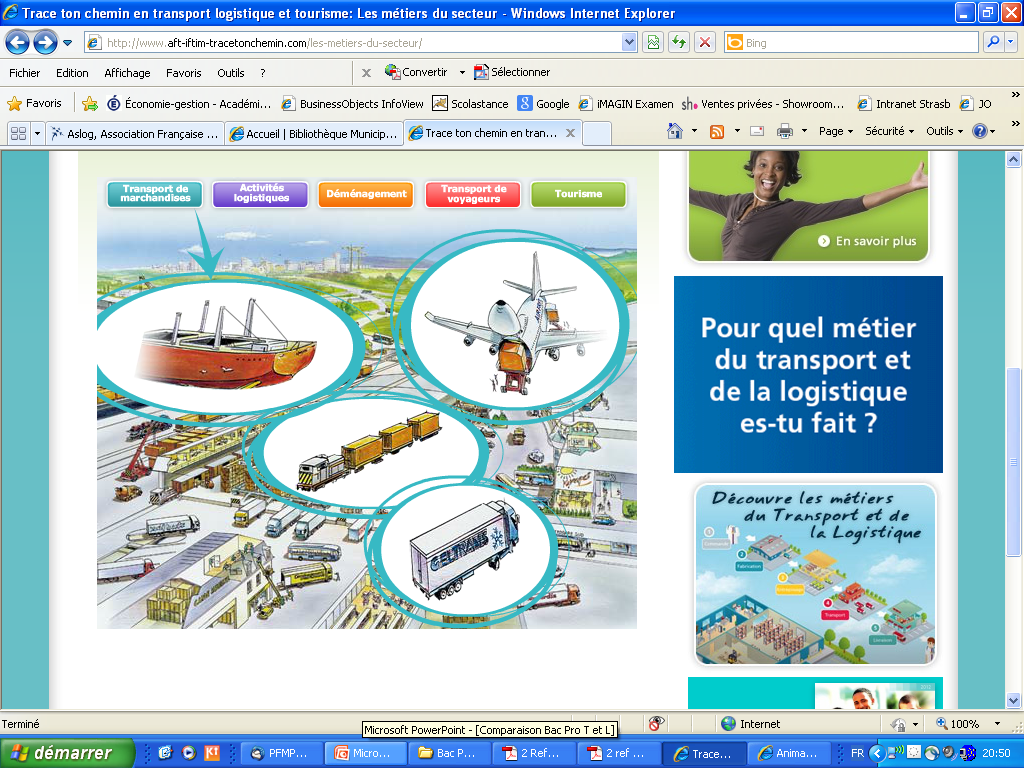 ?
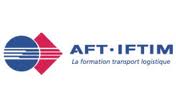 Les métiers du transport
Assistant(e) d’exploitation transport 
 Opérateur(trice) de production transport 
 Employé(e) de transit 
 Employé(e) service après-vente 
 Employé(e) aux expéditions et aux arrivages 
 Chargé(e) d’expéditions overseas import/export 
 Assistant(e) gestionnaire de parc de véhicules 
 Aide déclarant en douane
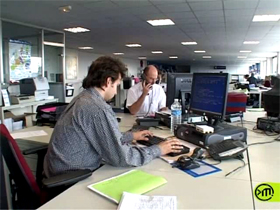 Les entreprises d’accueil
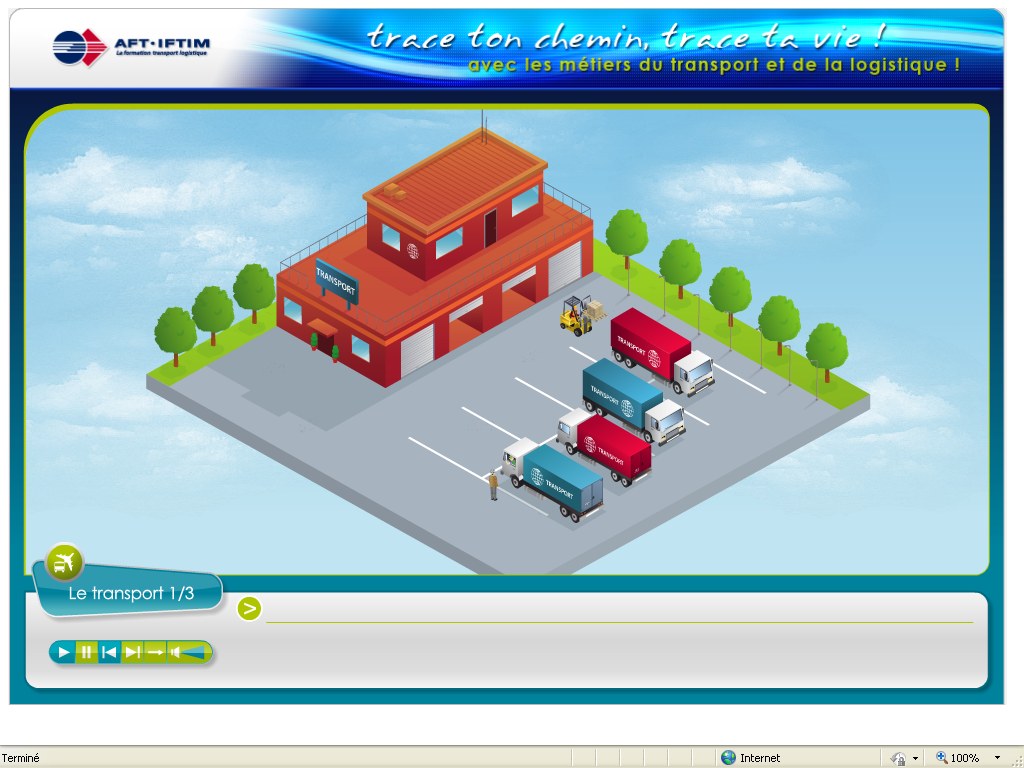 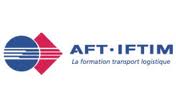 Les entreprises d’accueil
Transports de marchandises pour compte d’autrui
 Entreprises organisatrices de transports terrestres, aériens, maritimes et multimodaux, transports spécialisés
 Entreprises commissionnaires en douane 
 Entreprises industrielles et commerciales de tous secteurs d’activités (dans les services : transport,
    logistique, douane…)
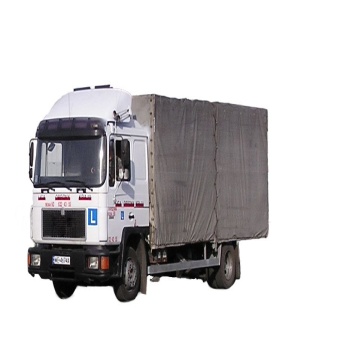 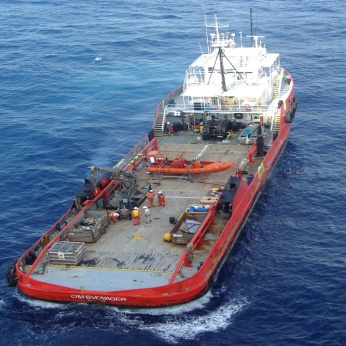 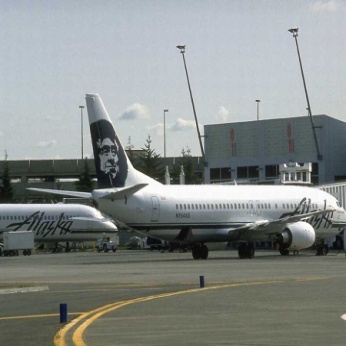 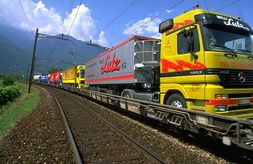 Les activités de transport
Le/la titulaire de la spécialité « Transport » du Baccalauréat Professionnel met en œuvre et suit 
les opérations de transport de marchandises en tenant compte de la complémentarité des modes de transport (terrestre, aérien, maritime). 

Il/elle contribue au dédouanement des marchandises. 

Il/elle peut également participer à la réalisation d’activités logistiques liées aux flux de marchandises. 

Dans ses activités, il/elle respecte les procédures, les règles de sécurité, les normes qualité et environnementales.

La conduite en sécurité des chariots
de catégorie 1
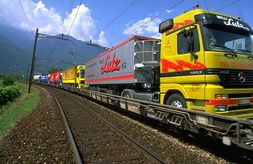 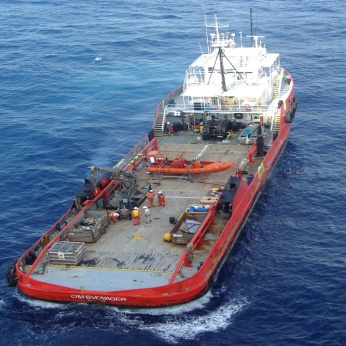 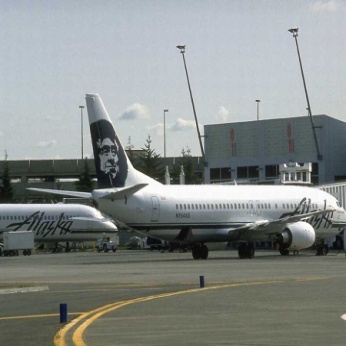 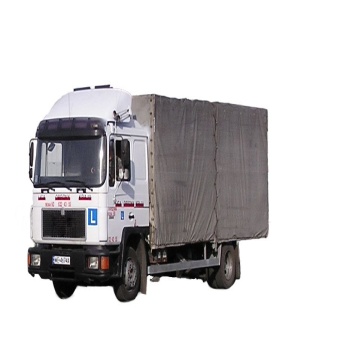 Les activités du transport
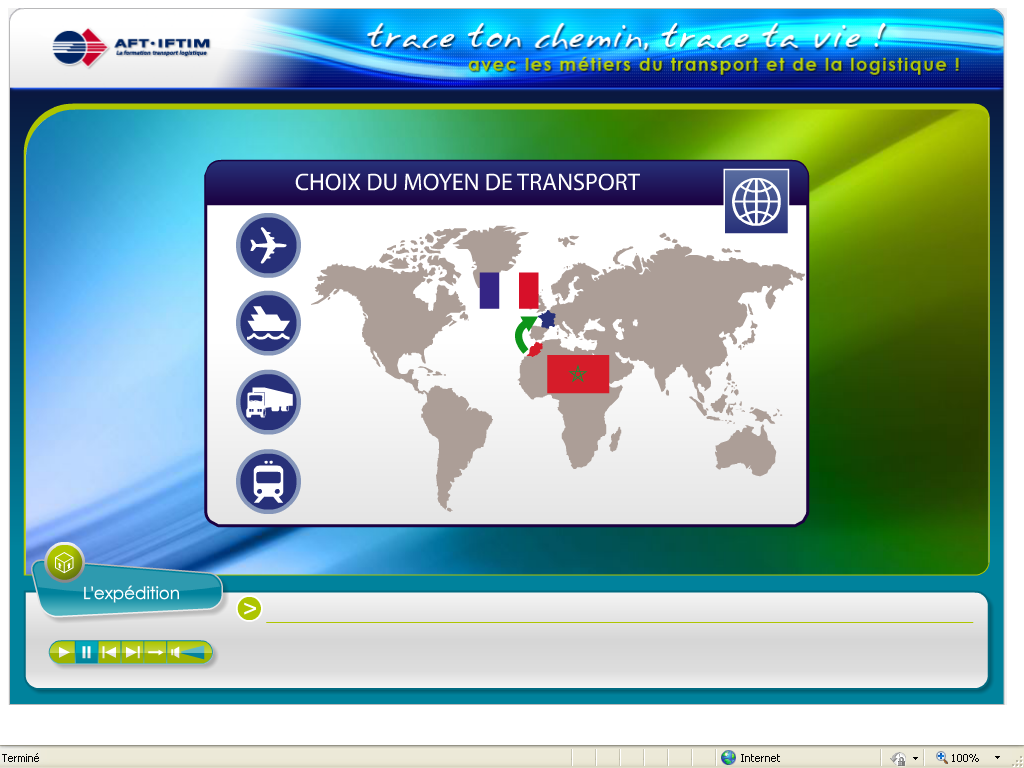 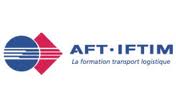 Des qualités recherchées
Réactif / Réactive
Il n'est pas rare qu'une demande arrive au dernier moment ou qu'un camion tombe en panne à quelques minutes du départ. Il faut être capable de faire face sans délai à ce genre de situations inattendues.

Persuasif / Persuasive
Il doit faire preuve d'autorité pour négocier le transport de marchandises au meilleur prix.

Autonome
Il doit organiser les déplacements de marchandises en minimisant les coûts et en tenant compte de l’environnement 

Cultivé / Cultivée
Il cumule plusieurs connaissances dans des domaines très variés : législation sociale, cartographie, géographie, caractéristiques techniques des véhicules, etc.
Les poursuites d’études
BTS Transport et prestations logistiques
DUT Gestion logistique et transport
DUT Génie du conditionnement et de l'emballage 
DUT Qualité, logistique industrielle et organisation option organisation et gestion des flux 
MC Accueil dans les transports 
MC Agent transport exploitation ferroviaire 
Technicien(ne) supérieur(e) en transport logistique (options) 
Certificat agent d'escale aéroport
Lycée Emile Mathis 
Schiltigheim
Lycée Bugatti
Illzach
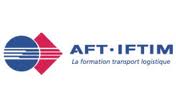 En résumé…
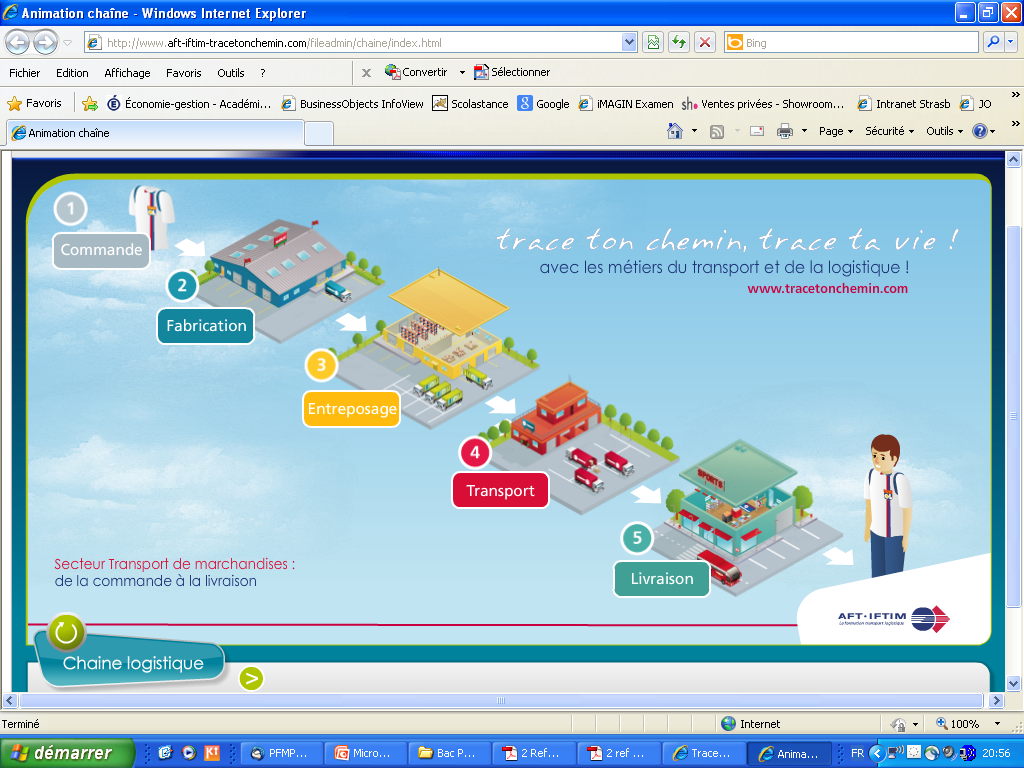 Bac Pro Logistique
Bac Pro Transport
Bac Pro Conducteur transport
routier marchandises
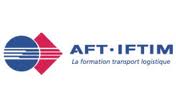 A la découverte des métiers…
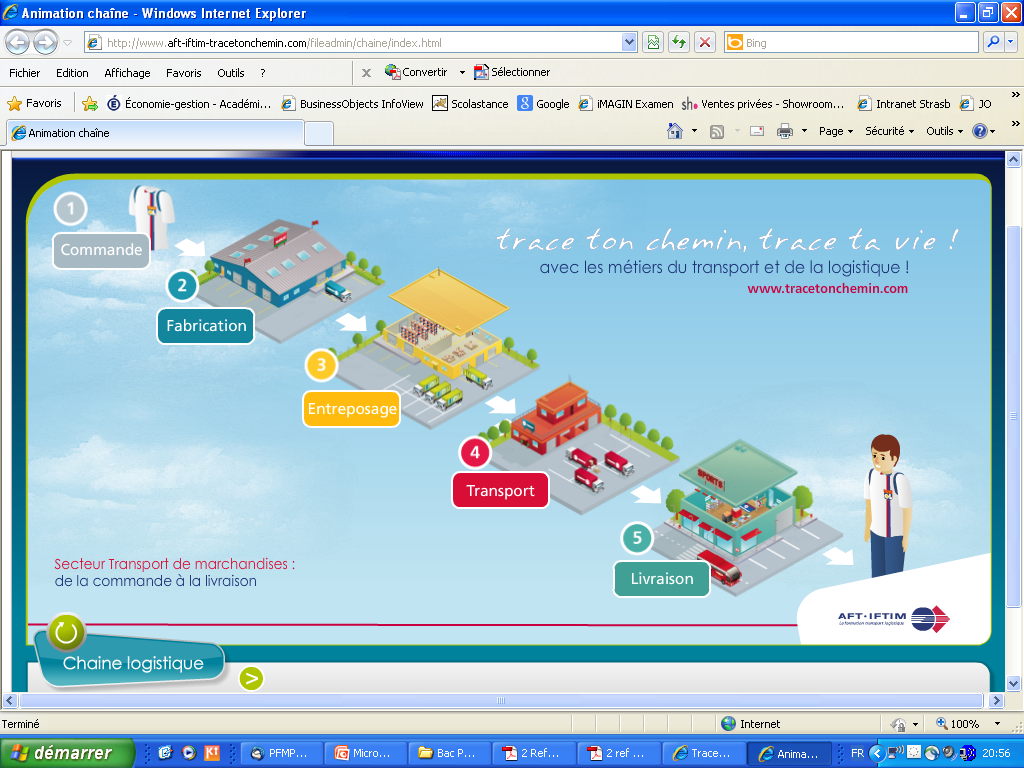 Bac Pro Logistique
Bac Pro Transport
Trace ton chemin sur 
www.tracetonchemin.com 
Animation des métiers du transport et de la logistique
ATTENTION
Bac Pro Logistique
Bac Pro Transport
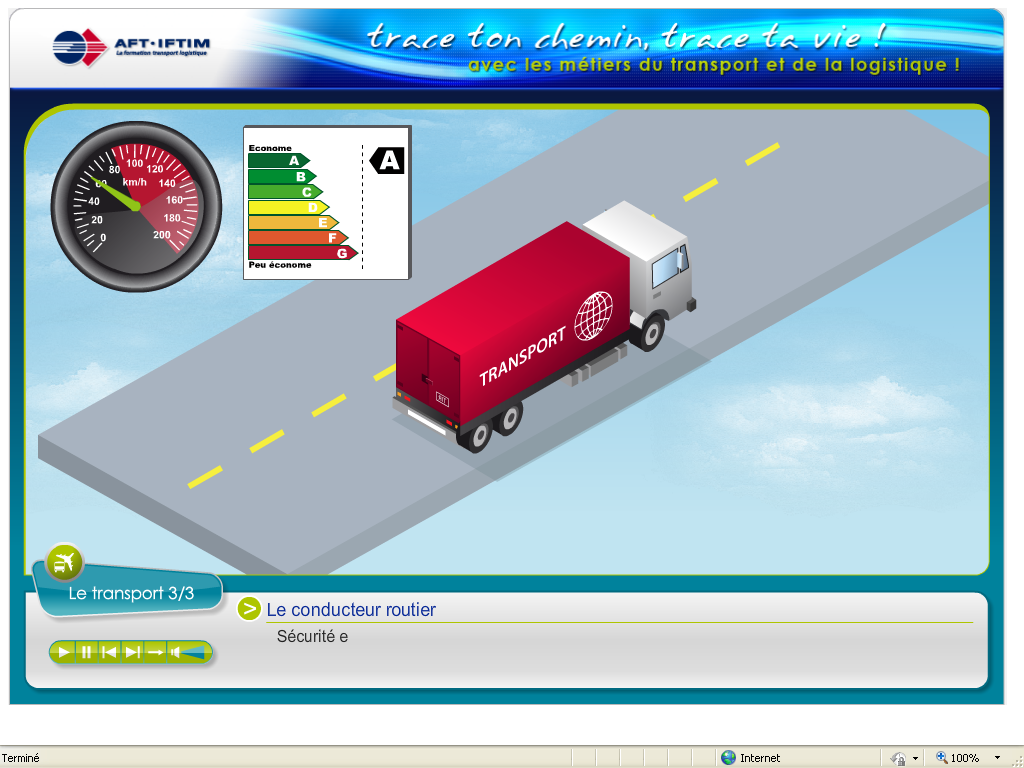 Ce n’est pas faire…
…de la conduite routière
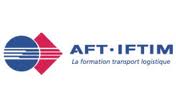 Les métiers de l’organisation du  transport et de la logistique
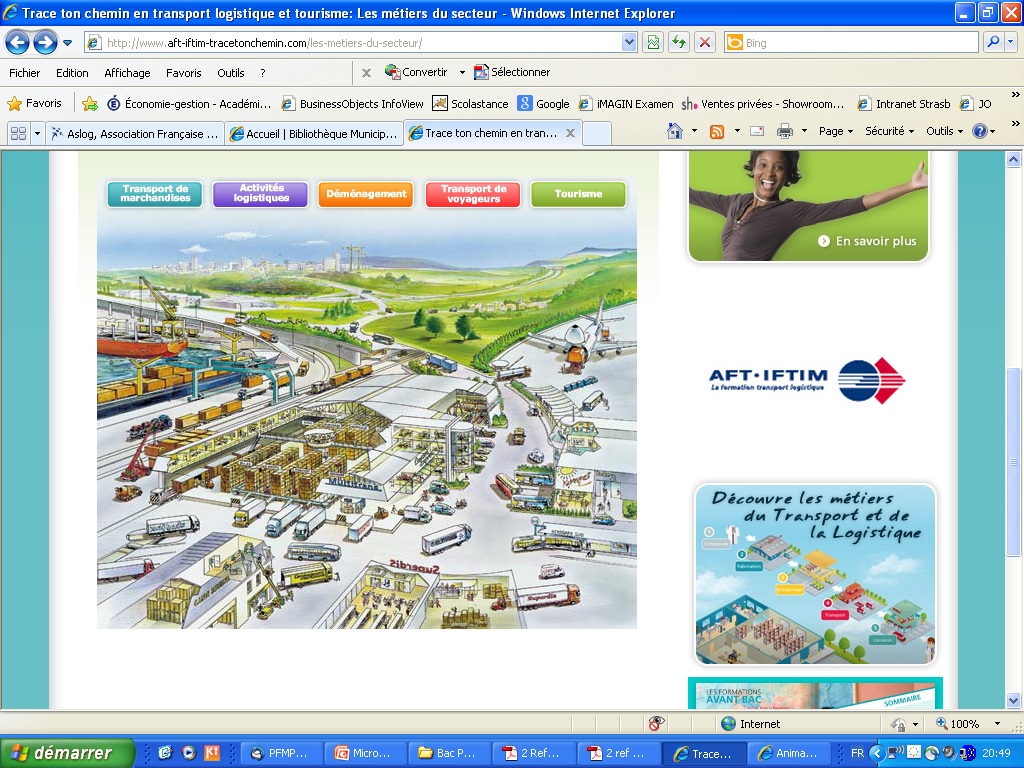 philippe.viain@ac-strasbourg.fr

Inspection économie gestion Responsable des filières
transport, logistique, prévention-sécurité
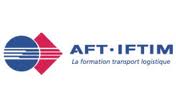 Avec le soutien de >>>
Les métiers de l’organisation du  transport et de la logistique
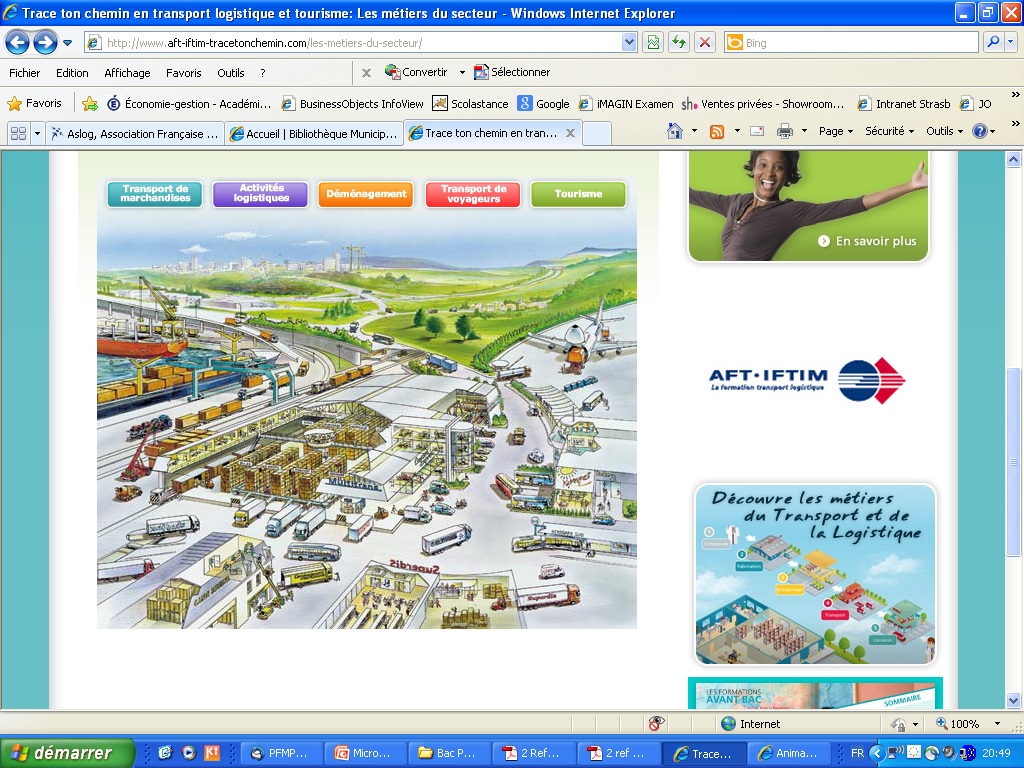 Bac Pro Logistique
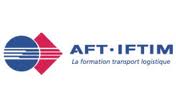 Avec le soutien de >>>
La gestion des stockages de matériels
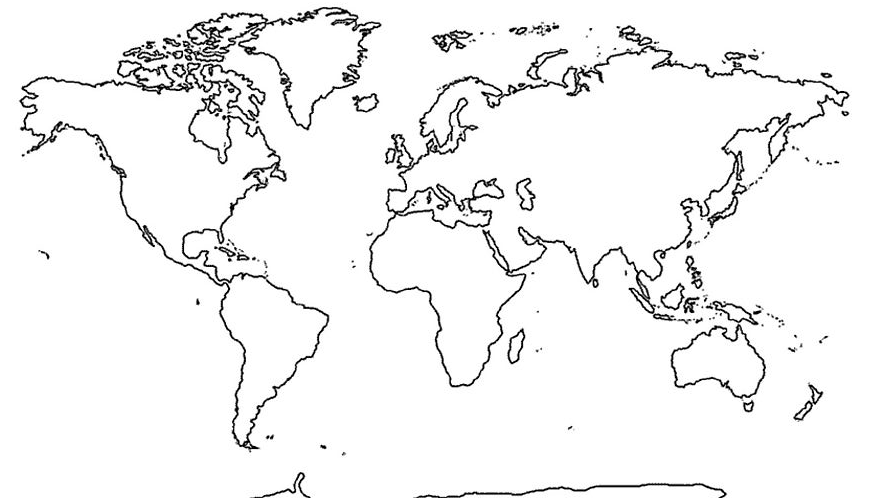 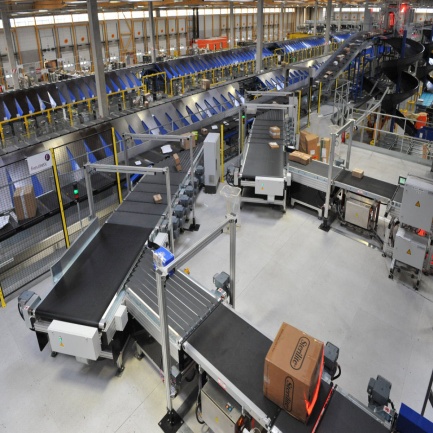 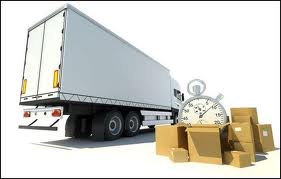 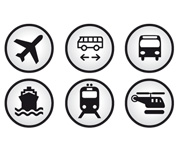 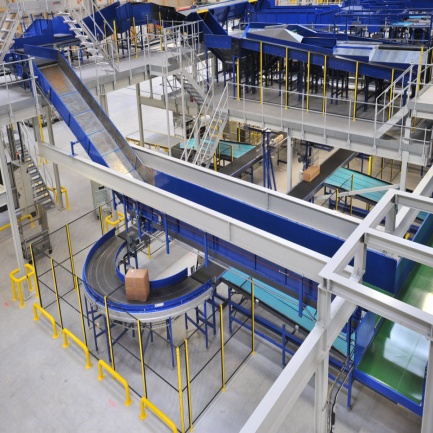 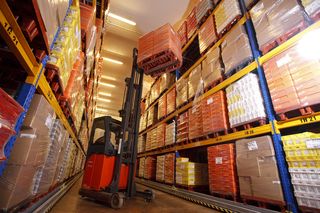 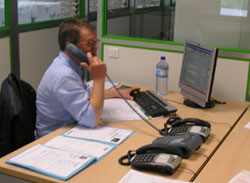 Bac Pro Logistique
Les métiers
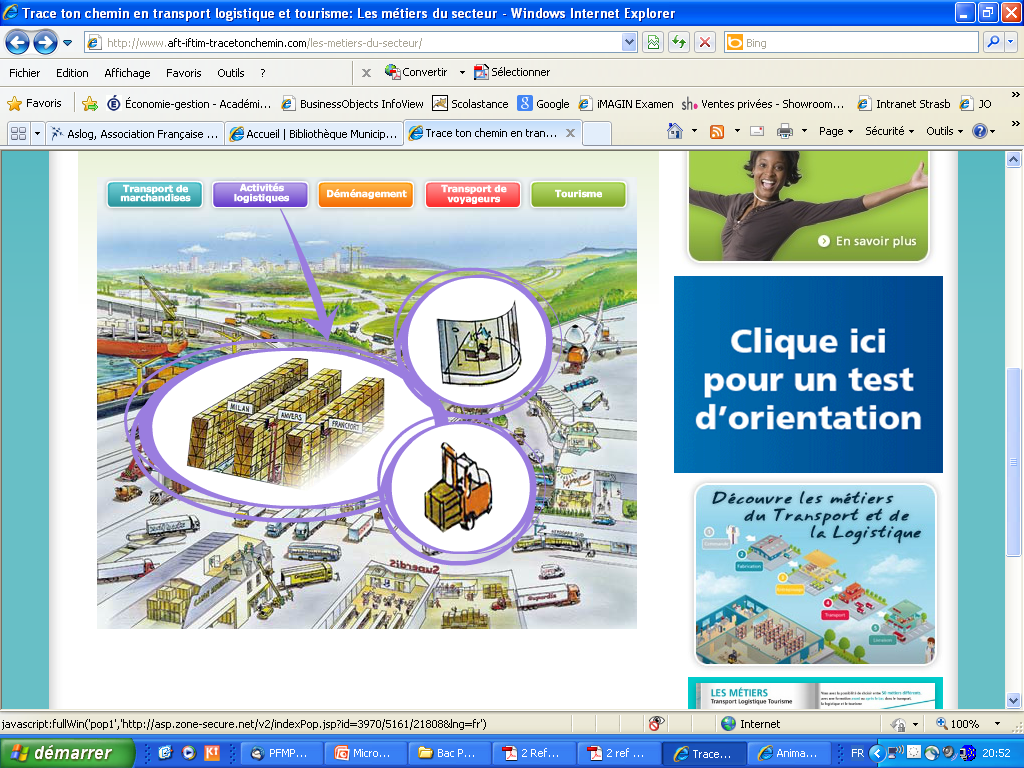 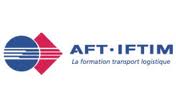 Les métiers de la logistique
Opérateur(trice) polyvalent(e) en logistique
 Agent logisticien
 Magasinier(ère)
 Magasinier(ère) cariste
 Employé(e) d’un service logistique
 Réceptionnaire
 Préparateur(trice) de commandes
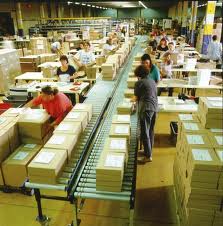 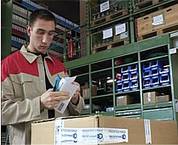 Les entreprises d’accueil
Les prestataires logistiques
 Les plateformes de distribution
 Les services logistiques des entreprises, tous secteurs d’activités
 Organisations publiques (collectivités territoriales, hôpitaux, administrations,…)
 Organisations à but non lucratif (associations, ONG)
 Les entreprises de transports assurant des prestations logistiques
L’organisation de la logistique
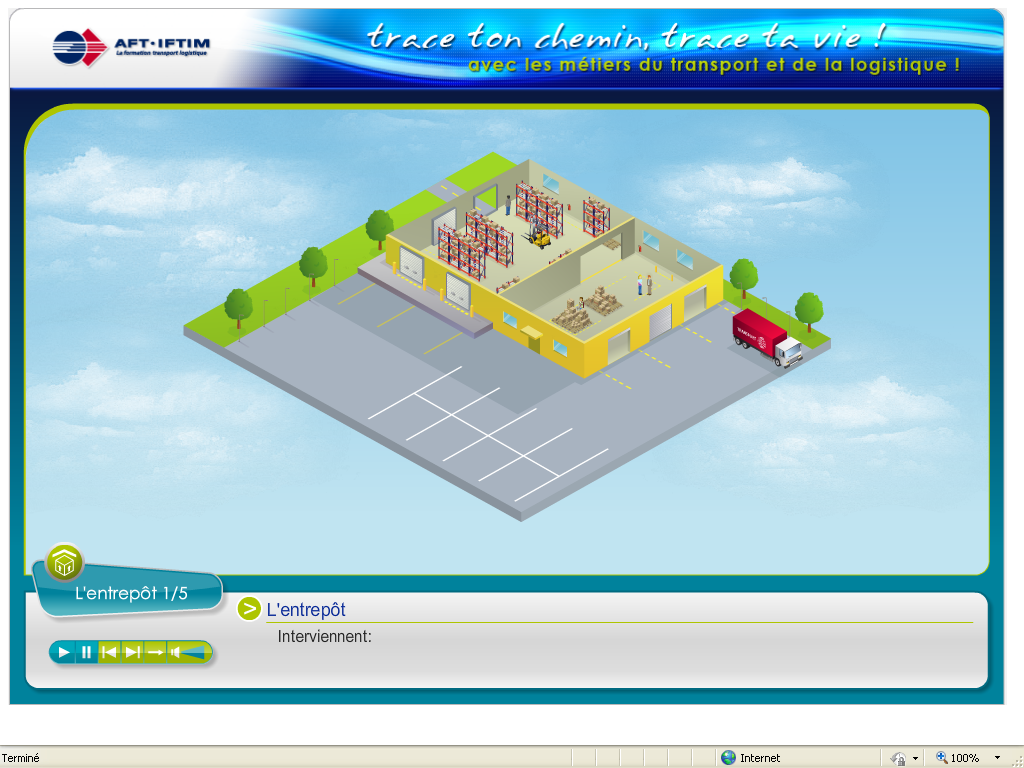 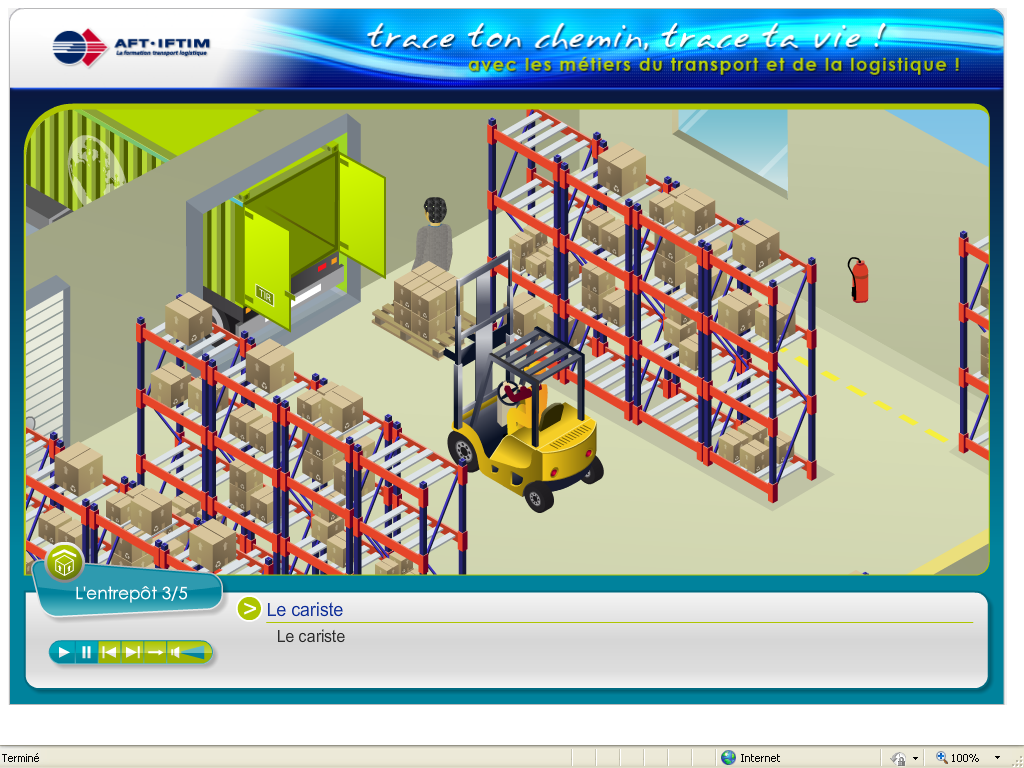 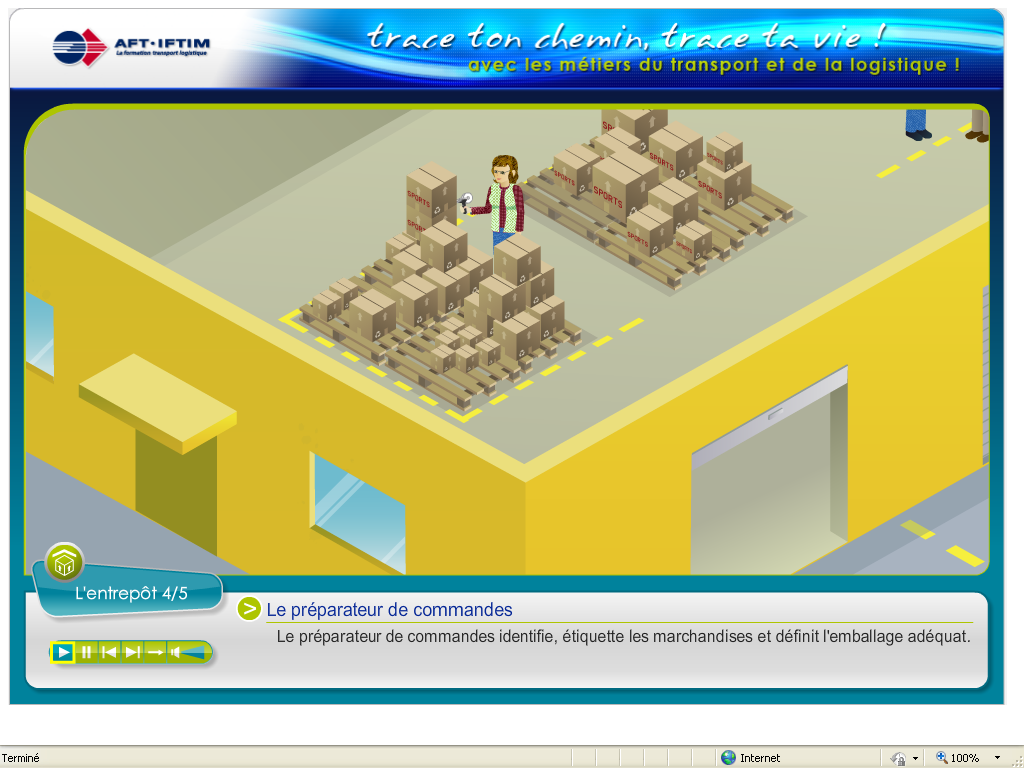 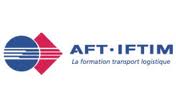 Les activités de logistique
Le/la titulaire de la spécialité « logistique » du Baccalauréat Professionnel prépare et/ou réalise les
opérations de réception et de mise en stock (flux entrants), 
de préparation de commandes et d’expédition (flux sortants) de marchandises. 

Il/elle peut également participer à la préparation et au suivi de transports routiers de marchandises.  IL peut obtenir les attestations à la conduite en sécurité des chariots automoteurs de manutention à conducteur porté catégories 1, 3 et 5. 
Dans ses activités, il/elle respecte les procédures, les règles de sécurité, les normes qualité et environnementales.
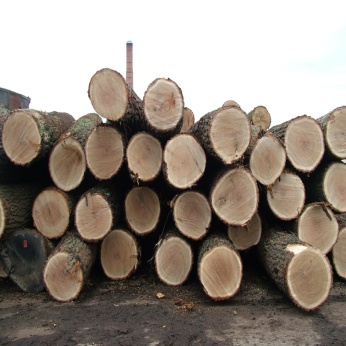 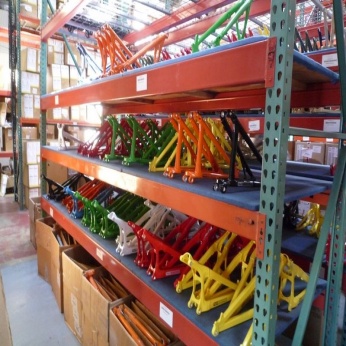 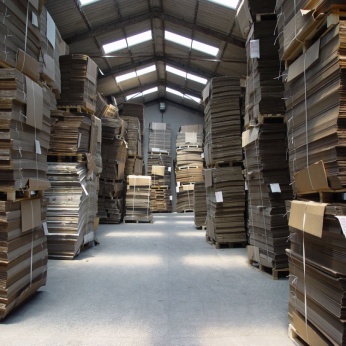 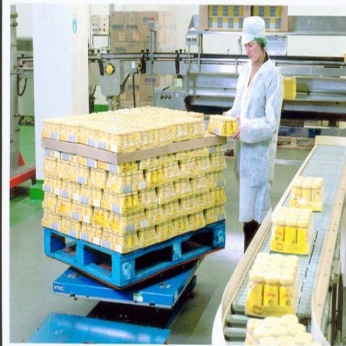 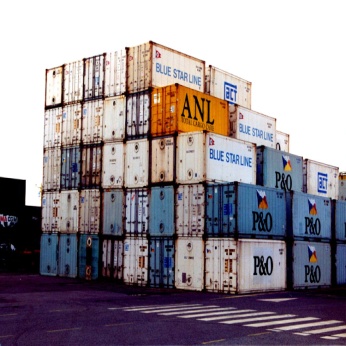 Des qualités recherchées
Endurant / Endurante
Le magasinier travaille debout, dans des entrepôts ou en plein air sur un quai de déchargement.

Mobile
Il se déplace fréquemment sur les lieux de stockage.

Rigoureux / Rigoureuse
Il doit être très vigilant sur la quantité et la qualité des marchandises. Une erreur à l'un ou l'autre stade du transport ou du stockage peut coûter cher à l'entreprise.

Diplomate
Le logisticien doit savoir concilier pour rendre l'ensemble efficace. 

Méthodique
Le logisticien est capable d‘assimiler et d'analyser une somme d'informations très diverses.
Les poursuites d’études
BTS Transport et prestations logistiques
DUT Gestion logistique et transport
DUT Génie du conditionnement et de l'emballage 
DUT Qualité, logistique industrielle et organisation option organisation et gestion des flux 
MC Accueil dans les transports 
MC Agent transport exploitation ferroviaire 
Technicien(ne) supérieur(e) en transport logistique (options) 
Certificat agent d'escale aéroport
Lycée Emile Mathis 
Schiltigheim
Lycée Bugatti
Illzach
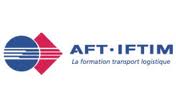 En résumé…
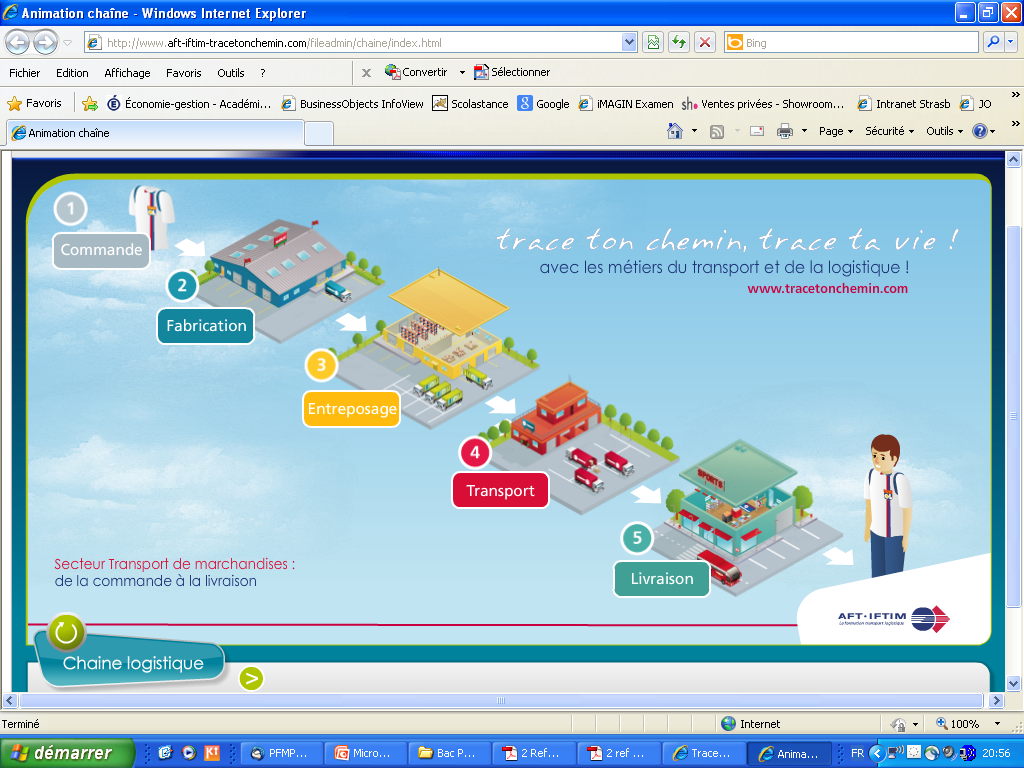 Bac Pro Logistique
Bac Pro Transport
Bac Pro Conducteur transport
routier marchandises
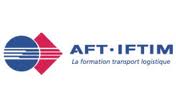 A la découverte des métiers…
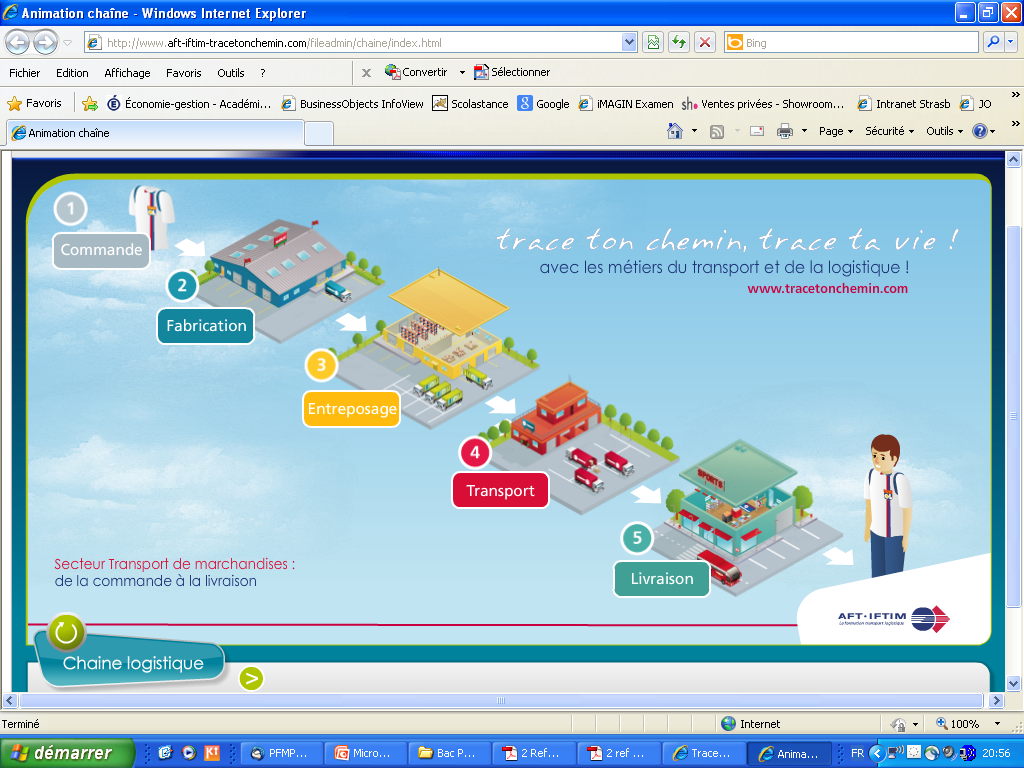 Bac Pro Logistique
Bac Pro Transport
Trace ton chemin sur 
www.tracetonchemin.com 
Animation des métiers du transport et de la logistique
ATTENTION
Bac Pro Logistique
Bac Pro Transport
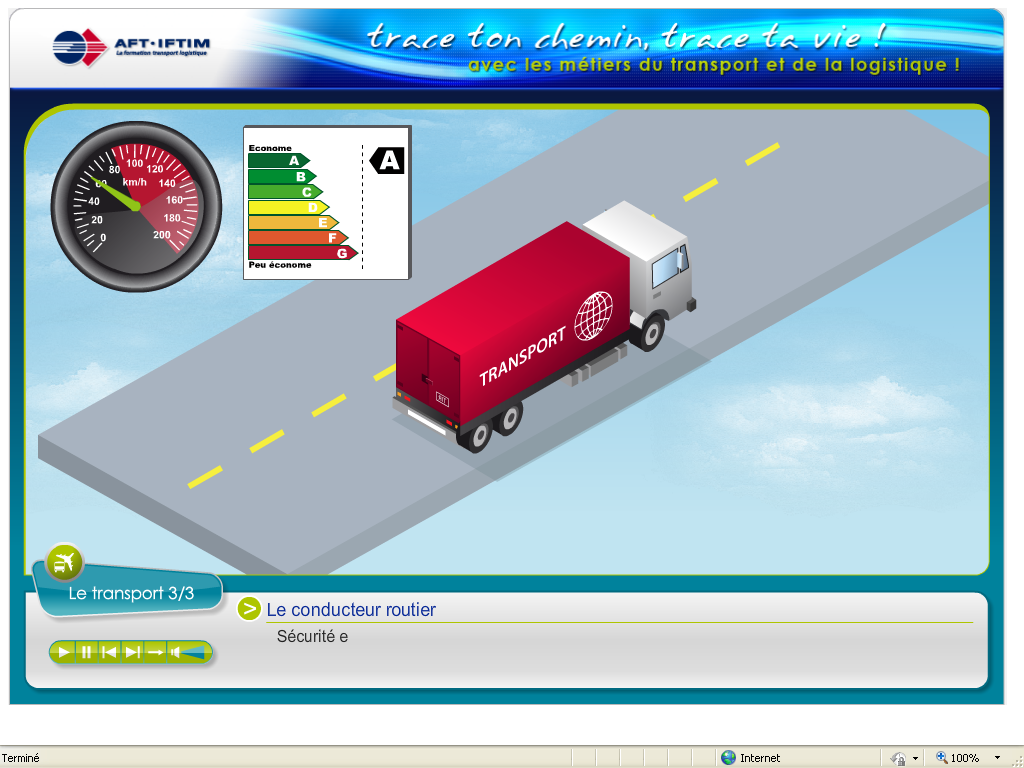 Ce n’est pas faire…
…de la conduite routière
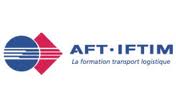 Les métiers de l’organisation du  transport et de la logistique
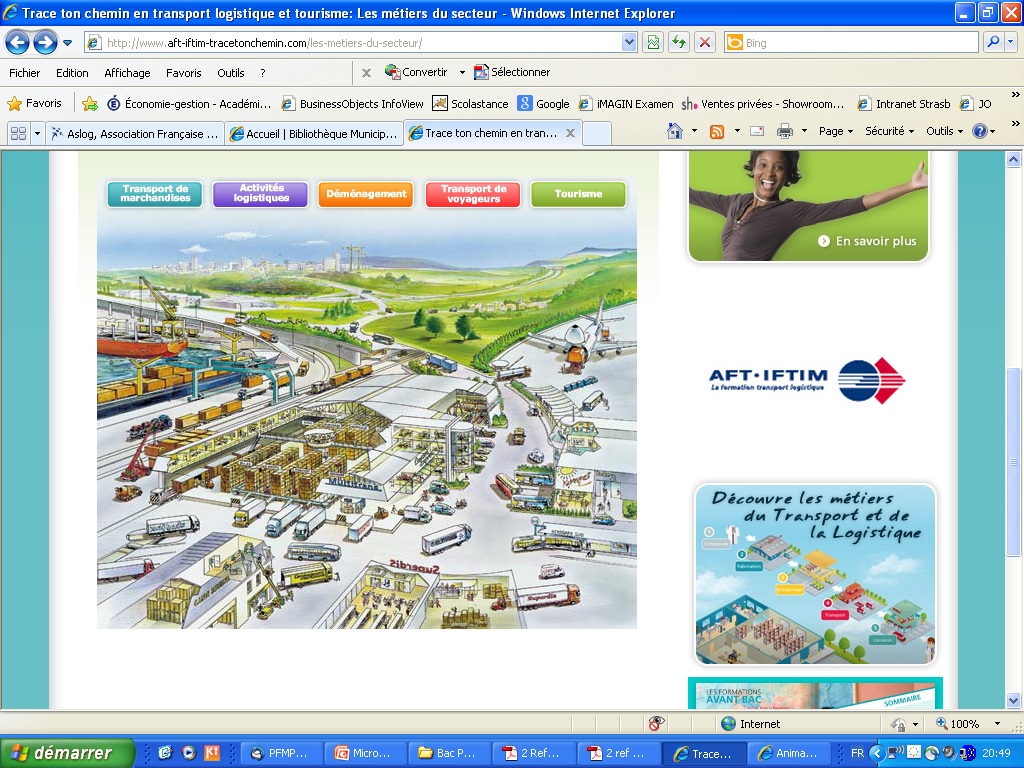 philippe.viain@ac-strasbourg.fr

Inspection économie gestion Responsable des filières
transport, logistique, prévention-sécurité
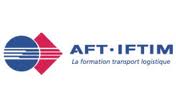 Avec le soutien de >>>